Sleep disorders
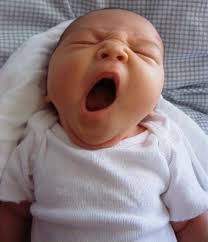 NREM
REM
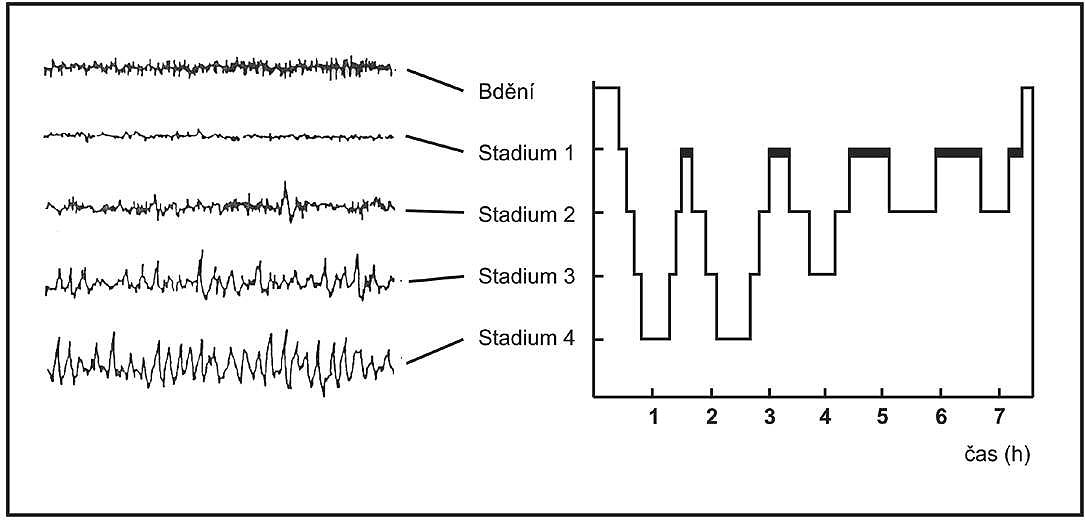 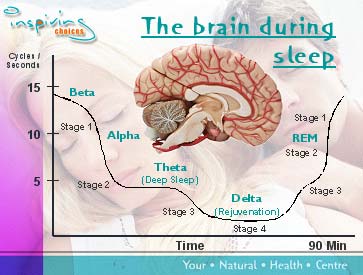 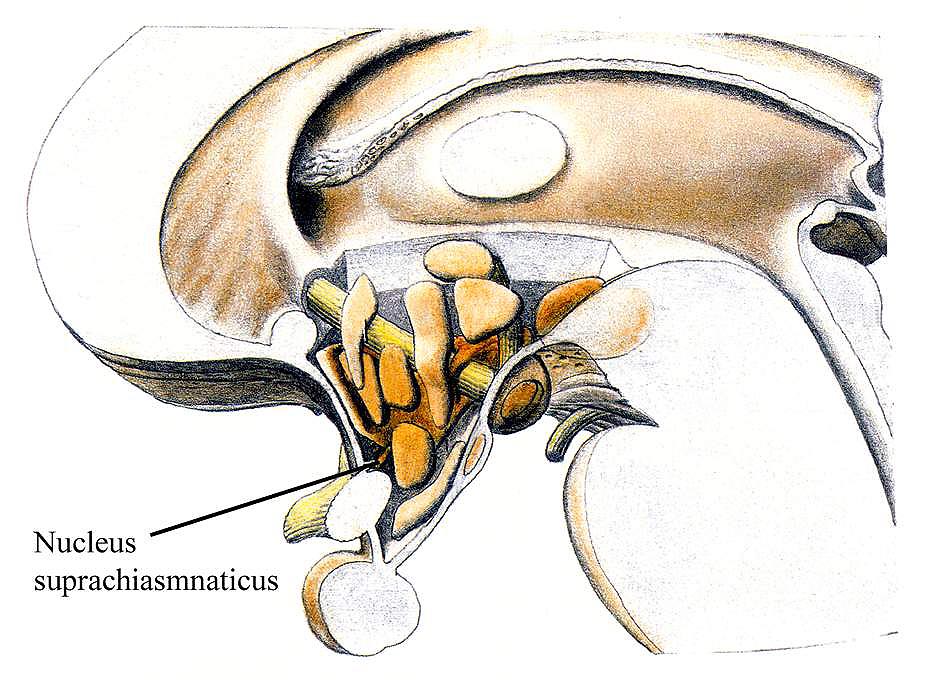 Why does it matter?
Sleep deprivation can cause the following
shortened life spans
increased risk of heart disease and stomach problems
irritability, depression
increased risk of automobile crashes
decreased work performance and memory lapses
marital, social and employment problems
difficulty learning
Primary sleep disorders
Parasomnias
Other sleep disorders
Dyssomnia
Primary hypersomnia
Primary insomnia
Narcolepsy
Breathing-related sleep disorder
Circadian rhythm sleep disorder
Dyssomnia NOS
Parasomnias
Nightmare disorder
Sleep terror disorder
Sleepwalking disorder
Parasomnia NOS
Other sleep disorders
Sleep disorder due to... [indicate the general medical condition]
Hypersomnia type
Insomnia type
Mixed type
Parasomnia type
Insomnia related to... [indicate the Axis I or Axis II disorder]
Hypersomnia related to... [indicate the Axis I or Axis II disorder
Primary Insomnia
A. The predominant complaint is difficulty initiating or maintaining
sleep, or nonrestorative sleep, for at least 1 month.
B. The sleep disturbance (or associated daytime fatigue) causes
clinically significant distress or impairment in social, occupational,
or other important areas of functioning.
C. The sleep disturbance does not occur exclusively during the
course of Narcolepsy, Breathing-Related Sleep Disorder, Circadian
Rhythm Sleep Disorder, or a Parasomnia.
D. The disturbance does not occur exclusively during the course of
another mental disorder (e.g., Major Depressive Disorder, Generalized
Anxiety Disorder, a delirium).
E. The disturbance is not due to the direct physiological effects of
a substance (e.g., a drug of abuse, a medication) or a general
medical condition.
بی خوابی اولیه
بهداشت ناکافی خواب
بی خوابی روانی فیزیولوژیک
ادراک اشتباهی خواب
بیخوابی بی سبب
الگوئي منظم در خواب پيروي كنيد:
- فعاليتهاي آرام بخش بهنگام عصر
- ساعات معين براي رفتن به بستر و برخاستن 
- در ساعات معين از خواب برخيزيد ولو اينكه شب قبل خوب نخوابيده باشيد.
- از چرتهاي روزانه يا خواب بعدازظهر پرهيز كنيد.چرا که خود اينها خواب شب بعد را مختل مي كنند.
بمنظور كمك برای خواب رفتن به انجام تمرينهاي آرام سازي  بپردازيد.
از مصرف كافئين و الكل خودداري كنيد.
در صورتيكه پس از 20 دقيقه ماندن در بستر بخواب نرفتيد، برخيزيد و تنها زمانيكه مجدداً احساس خواب آلودگي  كرديد به بستر برويد.
ورزش كردن در طي روز مفيد مي باشد، اما ورزش عصر هنگام ممكن است منجر به بي خوابي شود
بی خوابی روانی فیزیولوژیک
پر خوابی اولیه
Primary Hypersomnia
A. The predominant complaint is excessive sleepiness for at least 1
month (or less if recurrent) as evidenced by either prolonged
sleep episodes or daytime sleep episodes that occur almost
daily.
B. The excessive sleepiness causes clinically significant distress or
impairment in social, occupational, or other important areas of
functioning.
C. The excessive sleepiness is not better accounted for by insomnia
and does not occur exclusively during the course of another
Sleep Disorder (e.g., Narcolepsy, Breathing-Related Sleep Disorder,
Circadian Rhythm Sleep Disorder, or a Parasomnia) and
cannot be accounted for by an inadequate amount of sleep.
D. The disturbance does not occur exclusively during the course of
another mental disorder.
E. The disturbance is not due to the direct physiological effects of
a substance (e.g., a drug of abuse, a medication) or a general
medical condition.
حمله خواب (نارکولپسی)
Narcolepsy
Narcolepsy
A. Irresistible attacks of refreshing sleep that occur daily over at
least 3 months.
B. The presence of one or both of the following:
1. cataplexy (i.e., brief episodes of sudden bilateral loss of
muscle tone, most often in association with intense emotion).
2. recurrent intrusions of elements of rapid eye movement
(REM) sleep into the transition between sleep and wakefulness,
as manifested by either hypnopompic or hypnagogic
hallucinations or sleep paralysis at the beginning or end of
sleep episodes.
C. The disturbance is not due to the direct physiological effects of
a substance (e.g., a drug of abuse, a medication) or another
general medical condition.
اختلال خواب مربوط به تنفس
Breathing-Related Sleep Disorder
A. Sleep disruption, leading to excessive sleepiness or insomnia,
that is judged to be due to a sleep-related breathing condition
(e.g., obstructive or central sleep apnea syndrome or central
alveolar hypoventilation syndrome).
B. The disturbance is not better accounted for by another mental
disorder and is not due to the direct physiological effects
of a substance (e.g., a drug of abuse, a medication) or another
general medical condition (other than a breathingrelated
حمله خواب (نارکولپسی)
Narcolepsy
A. Irresistible attacks of refreshing sleep that occur daily over at
least 3 months.
B. The presence of one or both of the following:
1. cataplexy (i.e., brief episodes of sudden bilateral loss of
muscle tone, most often in association with intense emotion).
2. recurrent intrusions of elements of rapid eye movement
(REM) sleep into the transition between sleep and wakefulness,
as manifested by either hypnopompic or hypnagogic
hallucinations or sleep paralysis at the beginning or end of
sleep episodes.
C. The disturbance is not due to the direct physiological effects of
a substance (e.g., a drug of abuse, a medication) or another
general medical condition.
Cataplexy (loss of muscle control). Often, narcolepsy may cause you to have a sudden loss of muscle control while awake, usually triggered by strong emotions, such as laughing or crying. 
Hallucinations. Some people with narcolepsy experience vivid, sometimes frightening, visual or auditory sensations while falling asleep or upon awakening. 
Sleep paralysis. You may be unable to move or talk at the beginning or end of sleep. 
Microsleep is a very brief sleep episode during which you continue to function (talk, put things away, etc.), and then awaken with no memory of the activities. 
Nighttime wakefulness. If you suffer from narcolepsy, you may have periods of wakefulness at night with hot flashes, elevated heart rate, and sometimes intense alertness. 
Rapid entry into REM sleep. Narcoleptics have unique sleep cycles where he or she may enter the REM or dream phase of sleep right after falling asleep, whereas most people take about 90 minutes to enter REM. Therefore, you’ll experience the characteristics of REM sleep (vivid dreams and muscle paralysis) at the beginning of sleep, even if that sleep is during the day.
اختلال ریتم شبانه روزی
Circadian Rhythm Sleep Disorder
A. A persistent or recurrent pattern of sleep disruption leading to
excessive sleepiness or insomnia that is due to a mismatch between
the sleep–wake schedule required by a person’s environment
and his or her circadian sleep–wake pattern.
B. The sleep disturbance causes clinically significant distress or impairment
in social, occupational, or other important areas of
functioning.
C. The disturbance does not occur exclusively during the course of
another Sleep Disorder or other mental disorder.
D. The disturbance is not due to the direct physiological effects of
a substance (e.g., a drug of abuse, a medication) or a general
medical condition.
اختلال ریتم شبانه روزی
نوع تاخیر مرحله خواب
Jet lag
نوبت کاری
Specify type:
Delayed Sleep Phase Type: a persistent pattern of late sleep onset
and late awakening times, with an inability to fall asleep and
awaken at a desired earlier time.
Jet Lag Type: sleepiness and alertness that occur at inappropriate
time of day relative to local time, occurring after repeated travel
across more than one time zone.
Shift Work Type: insomnia during the major sleep period or excessive
sleepiness during the major awake period associated with
night shift work or frequently changing shift work.
غیر اختصاصی
سندرم جلو افتادند مرحله خواب
الگوی خواب وبیداری اشفته
Dyssomnia nos
سندرم حرکات دوره ای اندامplms
سندرم پاهای بیقرار
سندرم کلین –لوین
سندرم مربوط به قاعدگی
خواب ناکافی
مستی خواب
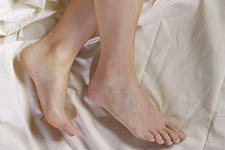 Restless Leg Syndrome (RLS)
Uncomfortable feeling in legs
Relieved by moving legs
Worse later in the day
Falling asleep is hard
Symptoms come on and worsen with age
Possible cause of motor restlessness and wandering
Treatment 
ropinerole (Requip) and pramipexole (Mirapex)
Periodic Limb Movement Disorder (PLMD)
Legs kick, jerk during nighttime sleep
Easier to identify if one has asleep partner
Causes sleep fragmentation
Treatment
Much as RLS
ropinerole (Requip)
pramipexole (Mirapex)
بد خوابی
اختلال کابوس
اختلال وحشت خواب
اختلال خواب گردی
اختلال کابوس
Nightmare Disorder
A. Repeated awakenings from the major sleep period or naps with
detailed recall of extended and extremely frightening dreams,
usually involving threats to survival, security, or self-esteem. The
awakenings generally occur during the second half of the sleep
period.
B. On awakening from the frightening dreams, the person rapidly
becomes oriented and alert (in contrast to the confusion and
disorientation seen in Sleep Terror Disorder and some forms of
epilepsy).
C. The dream experience, or the sleep disturbance resulting from
the awakening, causes clinically significant distress or impairment
in social, occupational, or other important areas of functioning.
D. The nightmares do not occur exclusively during the course of
another mental disorder (e.g., Delirium, Post-Traumatic Stress
Disorder) and are not due to the direct physiological effects of a
substance (e.g., a drug of abuse, a medication) or a general
medical condition.
اختلال وحشت خواب
وحشت شبانه معمولاً دو ساعت بعد از خوابيدن ايجاد مي شود . پيش از ايجاد آن کودک بتدريج و به صورت پيشرونده دچار بي قراري مي شود . در خلال وحشت شبانه ، کودک بيدار و وحشت زده بنظر مي رسد و ممکن است فرياد بزند و يا ناله کند . لازم به ذکر است که کودک در اين حالت بيدار نيست و به راحتي نيز بيدار نمي شود و به آرام کردن نيز پاسخي نمي دهد .
اختلال خواب گردی
Sleepwalking Disorder
A. Repeated episodes of rising from bed during sleep and walking
about, usually occurring during the first third of the major sleep
episode.
B. While sleepwalking, the person has a blank, staring face, is relatively
unresponsive to the efforts of others to communicate with
him or her, and can be awakened only with great difficulty.
C. On awakening (either from the sleepwalking episode or the
next morning), the person has amnesia for the episode.
D. Within several minutes after awakening from the sleepwalking
episode, there is no impairment in mental activity or behavior
(although there may initially be a short period of confusion or
disorientation).
E. The sleepwalking causes clinically significant distress or impairment
in social, occupational, or other important areas of
functioning.
F. The disturbance is not due to the direct physiological effects of
a substance (e.g., a drug of abuse, a medication) or a general
medical condition.
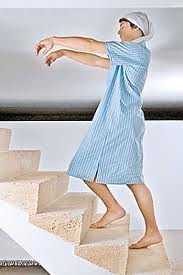 Parasomnia nos
Bruxism
اختلال رفتاری خوابREM
Somniloquy
Sleep paralyisis
REM Sleep Behavior Disorder (RBD)
Usually CNS motor is paralyzed in REM
Except for breathing
Act out dreams
Prominent in older men, certain dementias
Safety is an issue
Treatment
clonazepam (Klonopin)
Secure the environment